Users Group Board of Directors
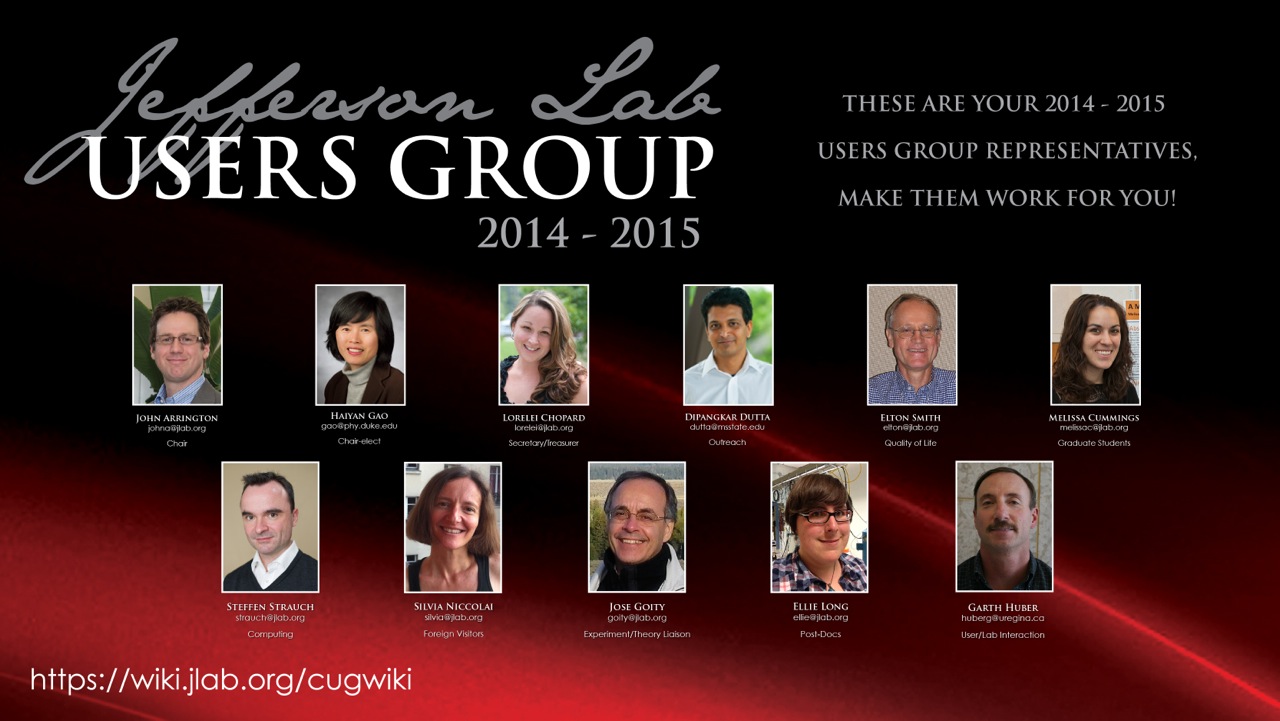 May 2014 Election:
Vice-chair
   Haiyan Gao
At-large members
   Elton Smith,
   Silvia Niccolai,
   Garth Huber
Postdoc Rep.
   Elena Long
Grad Student Rep.
   Melissa Cummings
https://wiki.jlab.org/cugwiki
1
UGBoD Activities (most supported by JSA Initiative Fund)
Selected the winner of the postdoc prizes [2014: Zhihong Ye]
Evaluated submissions for the thesis prizes [2014: Rakitha Beminiwattha] 
Satellite meeting at the APS April Meetings
Nuclear Physics Day visit to DC (April), NUFO Capitol Hill Science exhibition (June)
Identify/recommend candidates for DNP Executive Committee (May) 
Annual Users Meeting 
Selected and award Poster Prize winners, host student lunch
Provide review of Initiative Fund proposals; submit/manage 5 IF proposals
Satellite meetings at the DNP Fall Meeting

Next board meeting with JLab Management: Jan 13, 2015
2
Changes to Users Group Bylaws
Broadened non-discrimination statement, e.g. to include sexual orientation and gender identity

Changed chair line from 2 to 4 person cycle
2 person line (4 year cycle: vice, chair, chair, past) becomes                    4 person line (vice chair, chair elect, chair, past)
4 chair-line members requires one fewer at-large (net increase of 1)

Both changes approved in online vote following Users Group Meeting
Will implement by electing one chair line position each year
Chairs after Haiyan Gao will serve on only a single PAC
Board and management will discuss whether single-year terms is OK or if another option is better (chair as a non-voting member, board-selected user representative, etc…)
Nuclear Physics Day - visit to Capitol Hill
Started 2 years ago; now an annual event (Late April/Early May)

Organized by FRIB (MSU), RHIC (BSA), JLab (JSA)
and our respective users groups
2013 - 7 JLab participants, 
 2014 - 14 JLab participants 

Would like to further increase JLab user participation
New Initiative Fund Program: travel support available in 2015 (PI: Dipangkar Dutta)
Asking JSA to provide more information, materials, suggestions for users who want to contact their representatives
Some recent Initiative Fund proposals
Many long-term, well known programs:
Graduate Student Fellowships, Junior Scientist Travel Support, Sabbatical Leave Support, Promising Young Scientist Program, meeting support, awards/prizes, etc…...

Some new programs over last couple years:
Travel Fund for Extra Child Care [ExCARE]: Support for child-care costs for travel associated with JLab program  [P.Solvignon(chair), J.Arrington, L.Elouadrhiri, X.Zheng] https://wiki.jlab.org/cugwiki/index.php/JSA_Travel_Fund_for_Extra_Child_Care_(ExCARE) 

Nuclear Physics Day/Congressional Visits travel support:  [D.Dutta, G.Gilfoyle]

JLab Science Colloquium Series: Support JLab-themed colloquia for institutions which don’t have funding for a full colloquium series [M. Mestayer]

Thesis and Postdoc Prizes: deadlines in early 2015 (Jan/Feb)

Full list for 2015:  www.jsallc.org/news/JSAIF20141028.pdf
5
Other updates
Director’s Safety Council
Ed Brash is user representative
Council strongly focused on safety
Reports significant ‘data analysis’ behind changes
Moving towards more openness to help understand changes

New “JLab Alumni Group”: networking, mentoring, facebook/linkedin groups
Please send contact information for former students, postdoc that you think would be interested [johna@anl.gov or ellie@jlab.org]

Keeping an eye on experiment, user space, etc… issues as running begins
Send comments, questions, feedback to any of the UGBOD members
Next UGBOD meeting: Jan 13, 2015